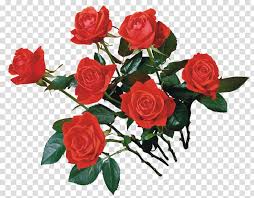 mevB‡K jvj †Mvjv‡ci ï‡f”Qv
wkÿK cwiwPwZ
‡gvt byiæj Avjg wmwÏKx
mnKvix wkÿK
wkqvjN~bx `vwLj gv`ªvmv
ev‡KiMÄ, ewikvj|
cvV cwiwPwZ
‡kÖbxt Aóg
welqt Z_¨ I †hvMv‡hvM cÖhyw³
Aa¨vqt Z…Zxq
cvVt 16
wkLb dj
GB cvV †k‡l Rvb‡Z cvi‡e-
 1| Kw¤úDUv‡ii wbivc` e¨env‡ii ¸iæZ¡ e¨vL¨v Ki‡Z cvi‡e|
 2| fvBivm Øviv AvµvšÍ Kw¤úDUv‡ii jÿb eY©bv Ki‡Z cvi‡e|
 3| Kw¤úDUvi fvBiv‡mi cÖKvi‡f` eY©bv Ki‡Z cvi‡e|
Rxe †`‡n fvBiv‡mi Avµgb
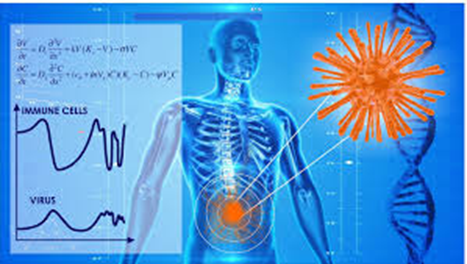 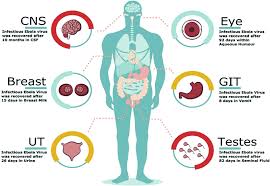 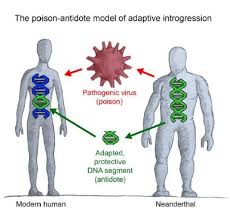 Kw¤úDUvi fvBivm
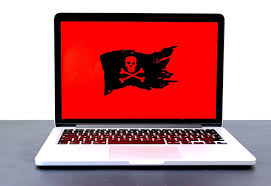 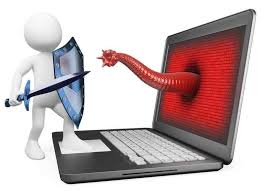 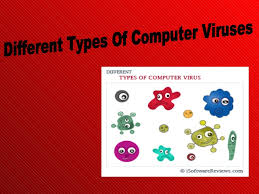 AvR‡Ki cvV
Kw¤úDUvi fvBivm
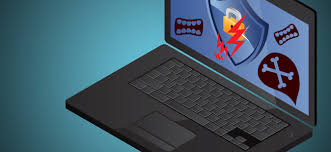 Pjyb GKwU wfwWI †`wL
GKK KvR
fvBivm Kx?
 fvBivm Kx ai‡bi ÿwZ K‡i?
 Virus- Gi dzj wgwbs Kx?
`jxq KvR
fvBivm Kw¤úDUv‡ii Kx ai‡bi ÿwZ K‡i e¨vL¨v `vI|
gyj¨vqb
Kv‡Ri ai‡bi wfwË‡Z fvBivm Kq ai‡bi? 
K) `yB ai‡bi L) wZb ai‡bi M) Pvi ai‡bi N) cuvP ai‡bi

 fvBivm cÖwZ‡iv‡ai Dcvq Kx?
K) Gw›UfvBivm Øviv  L) †UªvRvb nm© Øviv  M) Kw¤úDUvi Iqvg©
evoxi KvR
1| †Kvb †Kvb jÿb †`‡L Zzwg eyS‡Z cvi‡e †h †Zvgvi Kw¤úDUviwU fvBivm Øviv AvµvšÍ n‡q‡Q wjL|
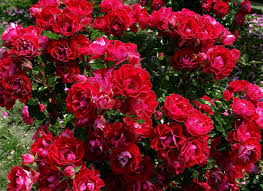 mfvB‡K ab¨ev`